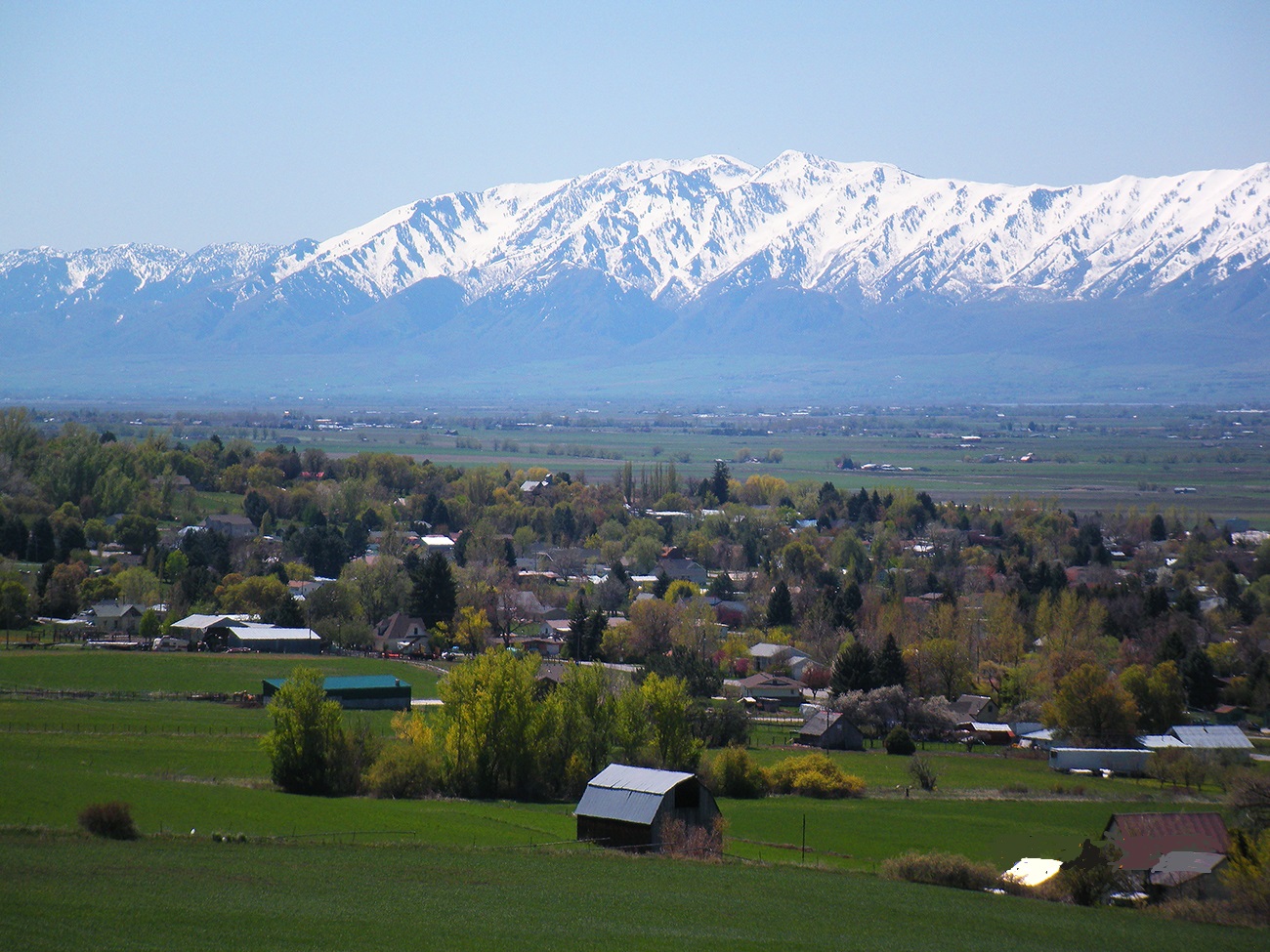 THE CACHE-RICH LOCAL WORK GROUP
Presented by:   S. Bruce Karren, North Cache CD Chairman  and LWG  Chairman (2013-2014)
	          Bracken Henderson, Zone 1 Resource Coordinator
	          Thayne Mickelson, Utah Conservation Commission Executive Director
	          Jon Hardman, NRCS District Conservationist
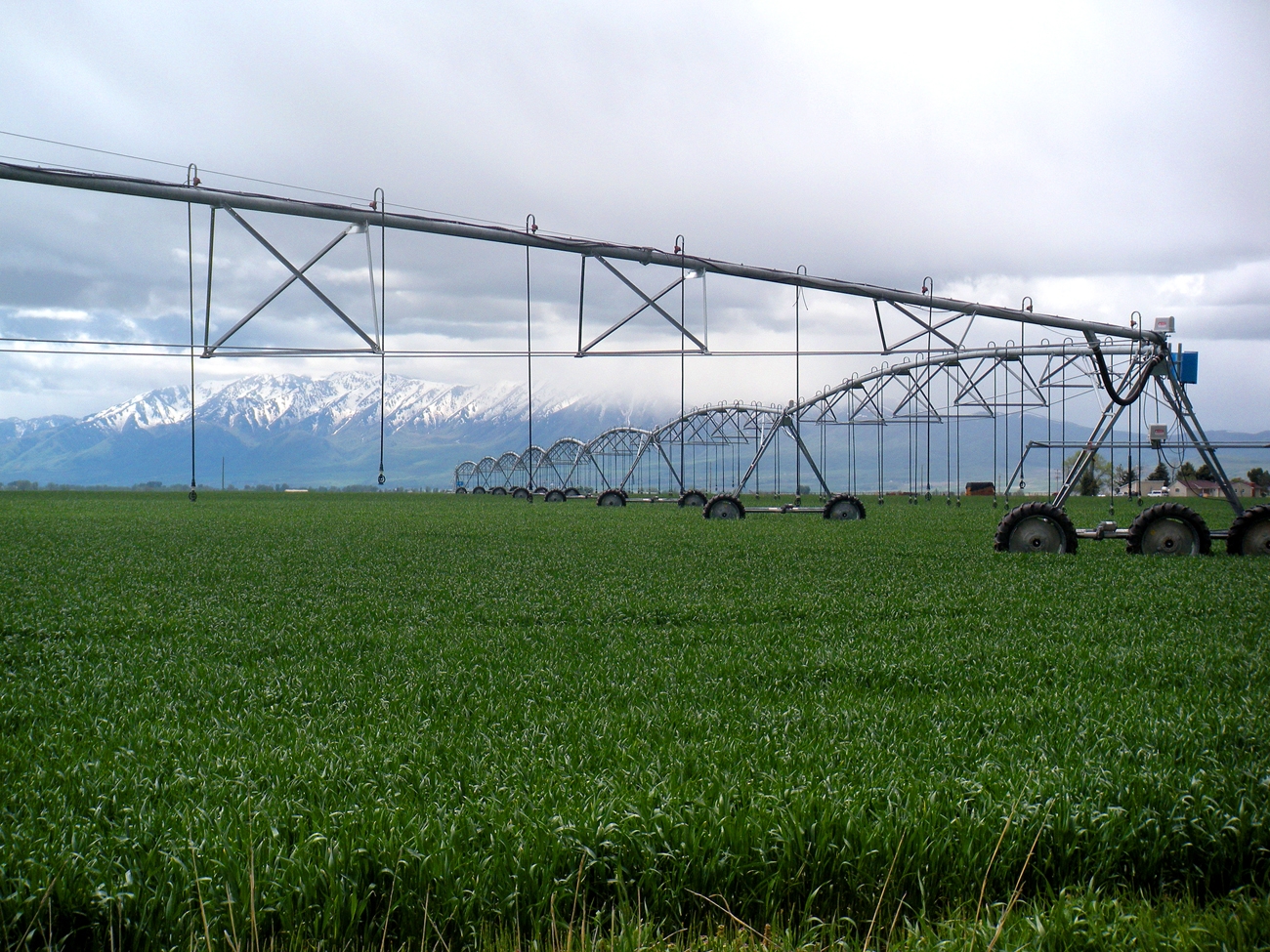 THE CACHE-RICH LOCAL WORK GROUP
Functions as a “Clearing House” for projects and ideas
Meets twice annually (Spring & Fall)
Three Conservation Districts (North Cache, Blacksmith Fork and Rich)
Utah Association of Conservation Districts
State Agencies
	Utah Dept. of Ag and Food (UDAF)
	Utah Dept. of Environmental Quality (UDEQ)
		Division of Water Quality (DWQ)
Federal Agencies
USDA–NRCS
USDA-FSA
USF&WS
Local Government
	Cache County Council
Multicounty (Cache & Rich)
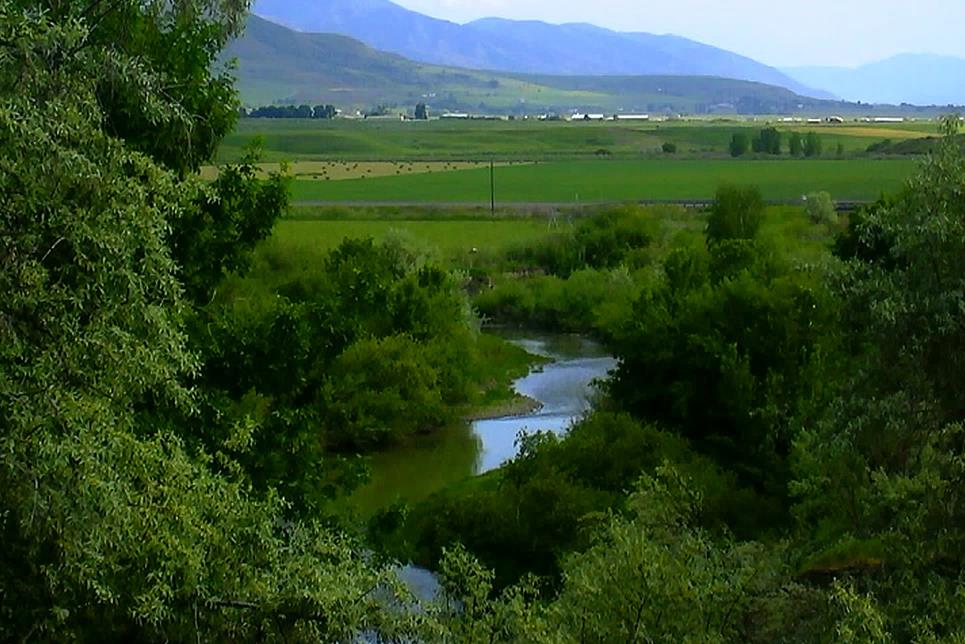 WHAT IS WORKING WELL …
County by County Resource Assessments
Top Five Priorities Identified
Updated every five years (reviewed annually)

Grill the Districts
	In the fall of the year
	Stakeholders & Public Input

Broader than just NRCS Conservation Programs

Consensus on Priorities regardless of County or Conservation District

Good Coordination amongst participants
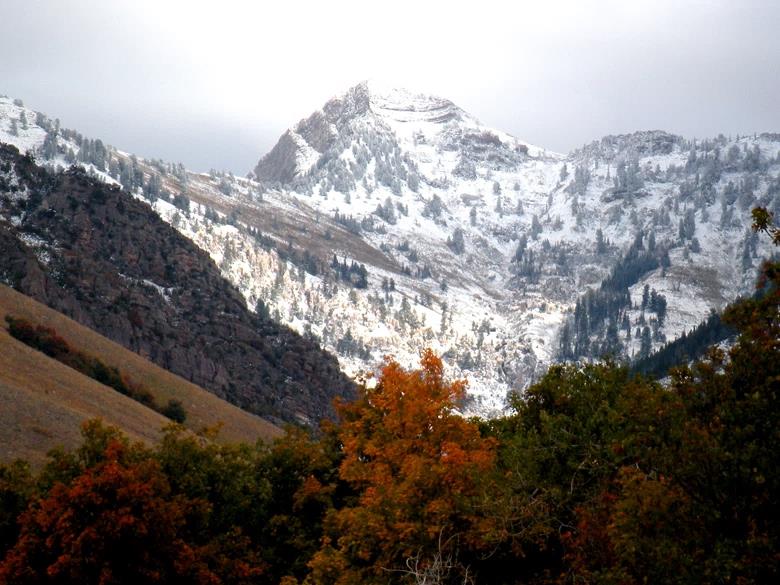 WHAT’S NOT WORKING WELL …
Changing Programs, Priorities, & Deadlines

Participation with some Agencies (FS, BLM, UDWR, FFSL)

Pre-meeting project/proposal development
RECOMMENDATIONS
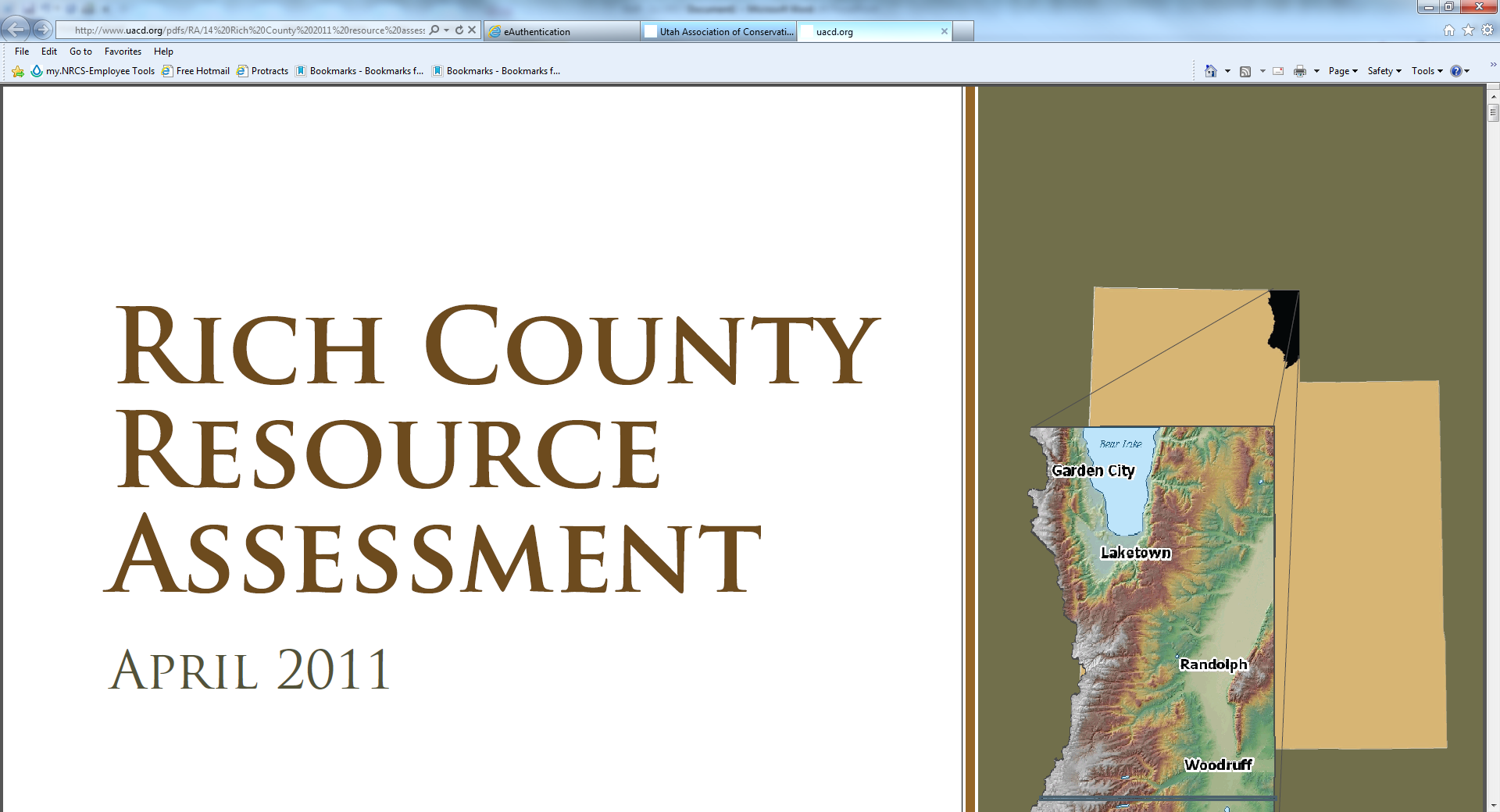 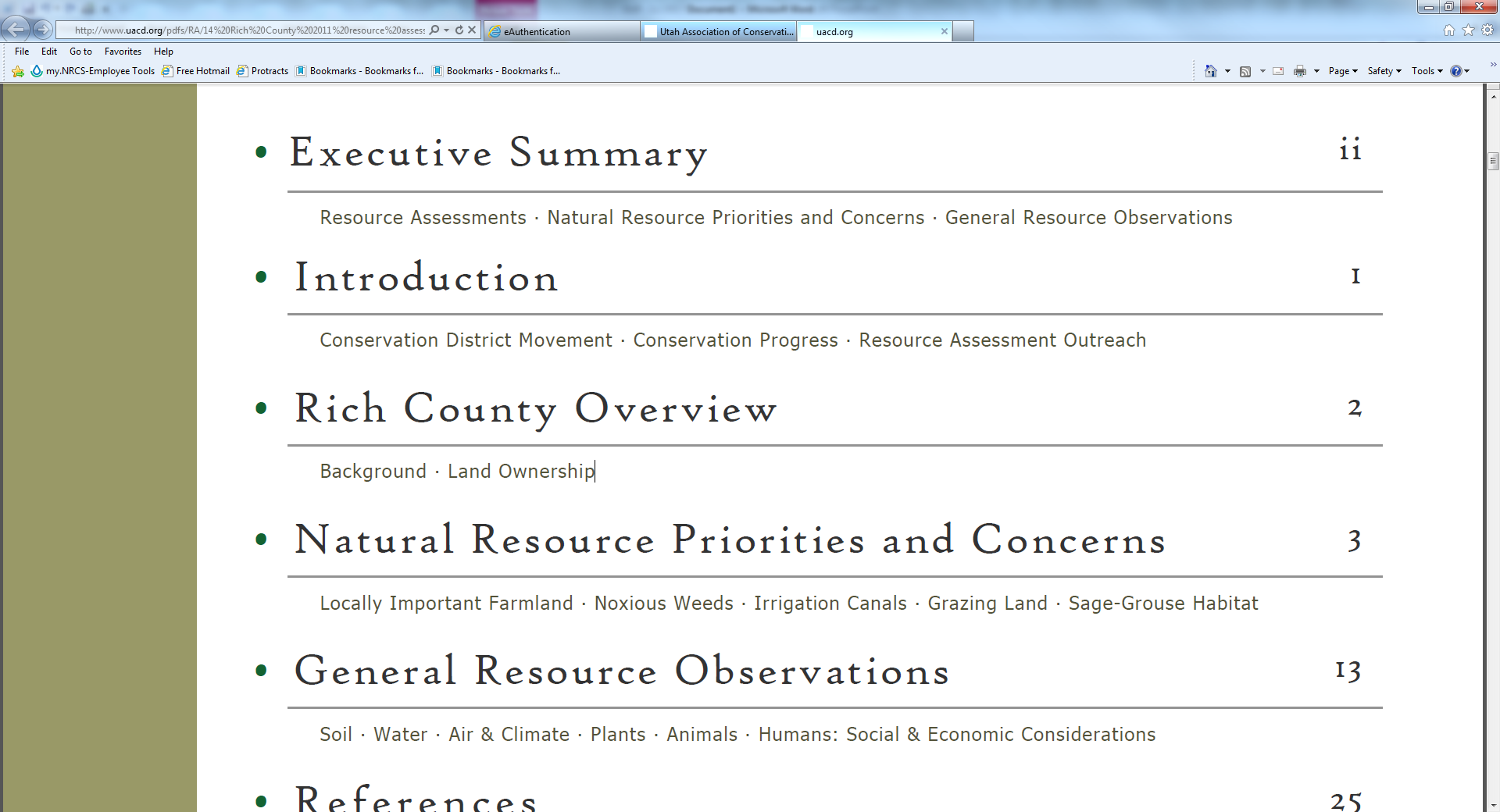 County Resource Assessments (www.UACD.org)

USDA/Districts Open House (Grill the District Day)

Clearly defined LWG roles and purpose (Clearing House)

Use of Technology (Outreach & Participation)

Pre-meeting Preparation (Project Proposals further developed)